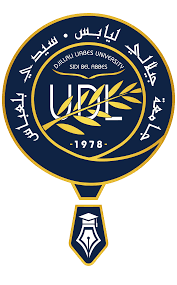 DJILLALI LIABES UNIVERSITY OF SIDI BEL-ABBES
Faculty of Technology
Bachelor's degree
2nd year 
of license (L2)
Courses offered :
1- Aeronautics
2- Civil engineering
3- Mechanical Engineering
4- Process Engineering
5- Hydraulic
6- Public works
Specialties
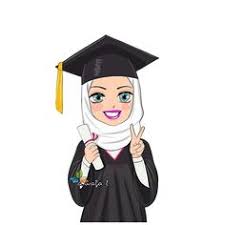 3rd year of license (L3)
Mechanical Engineering
1- Energetics
2-  Mechanical construction
3-  Materials Engineering
&

Aeronautics
1- Aeronautics
Civil Engineering
1- Civil Engineering 

&

Public Works
1- Public Works
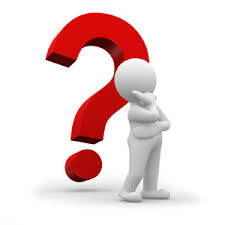 Ranking and
orientation
1st year 
of licence (L1)

Common  ground ST
Process engineering
1-  Process engineering
Hydraulics
 
1- Hydraulics
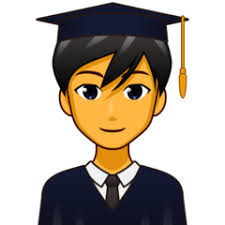 + Bac
Department of Basic Education in Science & Technology
Department of Mechanical Engineering
Department of Civil Engineering and Public Works
Department of Energy and Process Engineering
Department of Hydraulics
Master's degree
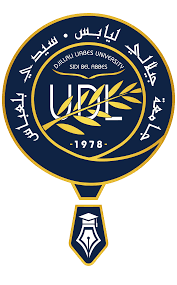 DJILLALI LIABES UNIVERSITY OF SIDI BEL-ABBES
Faculty of Technology
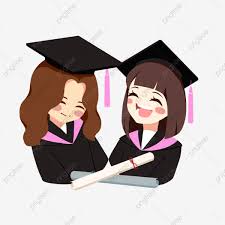 Mechanical Engineering
1. Energetics
2. Renewable energies in mechanics
3. Mechanical construction
4. Materials Engineering
5. Mechanical and production manufacturing
&
Aeronautics
Aeronautical structures
Master 2
Civil Engineering
Metallic and mixed construction
Geotech
Materials in civil engineering
Structures

&

Public Works
Tracks
structures
Master 1
Energy and Process Engineering
1. Chemical engineering
2. Environment processes engineering
Hydraulics
Urbans Hydraulics
Hydraulic works
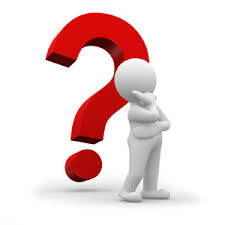 Ranking and
orientation
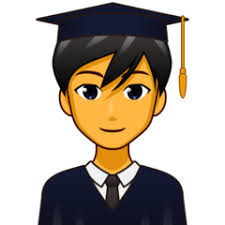 + Bachelor's degree
Department 
of Mechanical Engineering
Department of Civil Engineering and Public Works
Department of Energy and Process Engineering
Department 
of 
Hydraulics
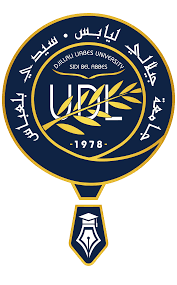 Doctoral degree
DJILLALI LIABES UNIVERSITY OF SIDI BEL-ABBES
Faculty of Technology
Mechanical Engineering
Useful doctoral training in the service of development
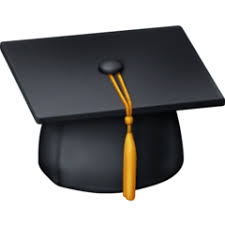 Civil engineering and public works
Doctor
Accredited research laboratories 
1- Materials & Hydrology - LM&H 
2- Materials and reactive systems - LMSR 
3- Mechanics and physics of materials - LMPM 
4- Civil and Environmental Engineering - LGCE 
5- Mechanics of structures and solids - LMSS 
6- Advanced Structures and Materials in Engineering Civil and Public Works – LSMAGCTP
7- Process, materials and environment engineering laboratory – LGPME
National access competition
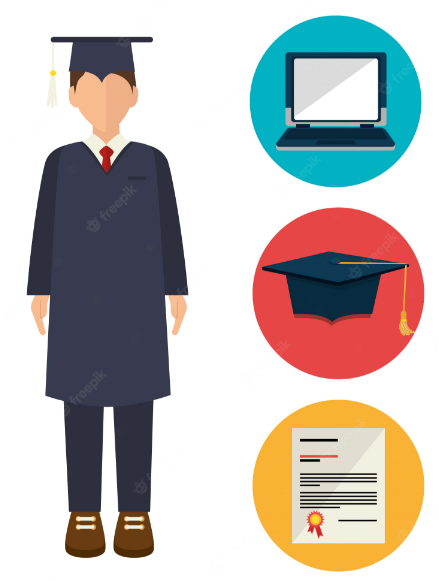 Process engineering
Hydraulic
OPPORTUNITIES 
 Advanced training abroad 
 Residential training abroad 
 Doctorate in joint supervision
 Participation in national and international congresses
 Educational experience
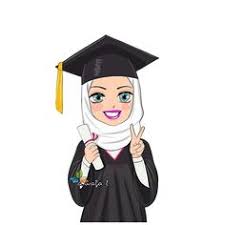 + Master
Practical work and internships in a professional environment